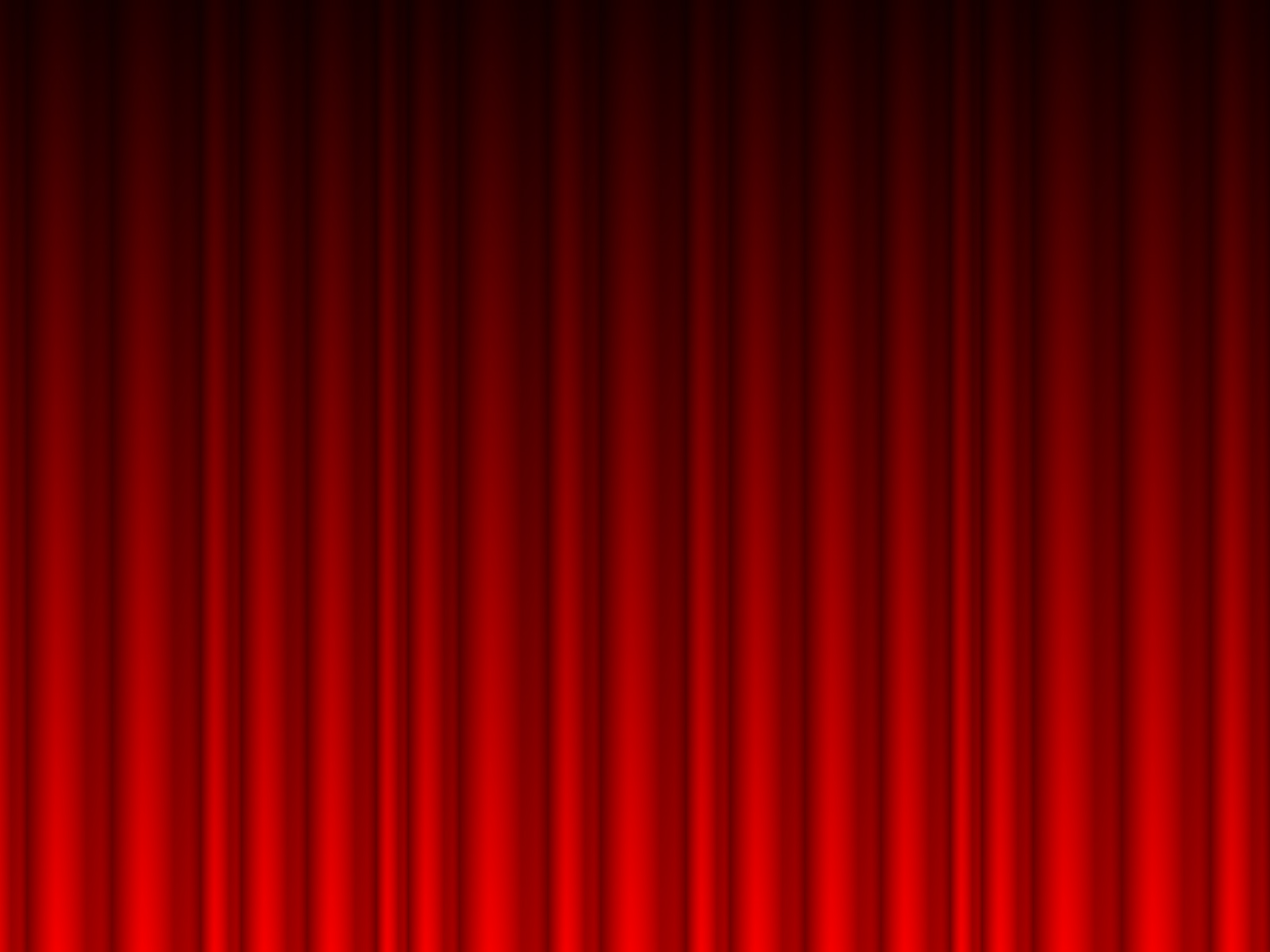 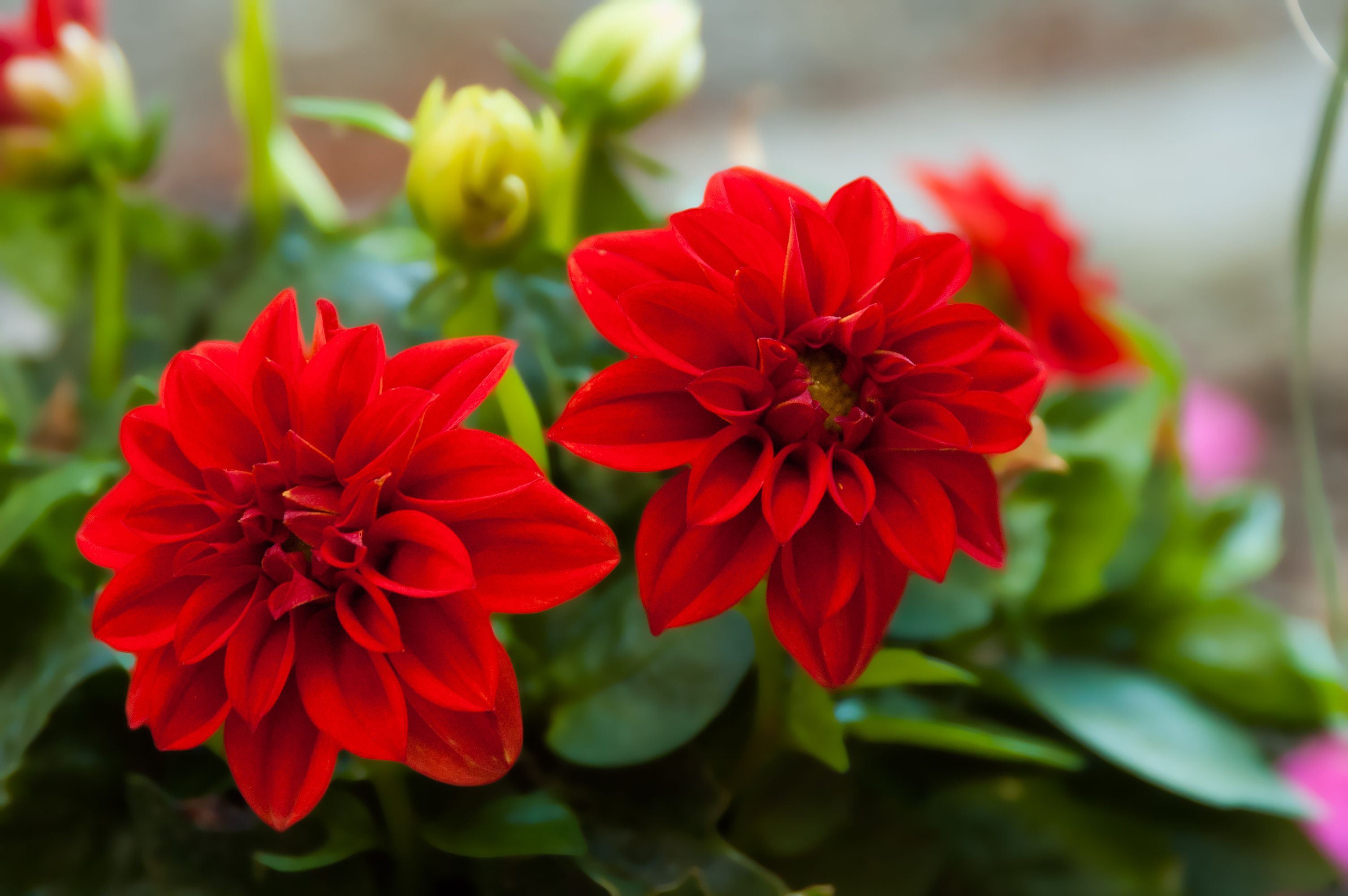 স্বাগতম
পরিচিতি
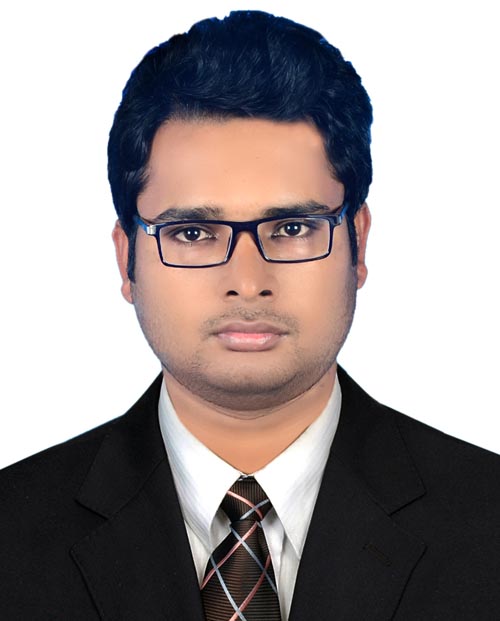 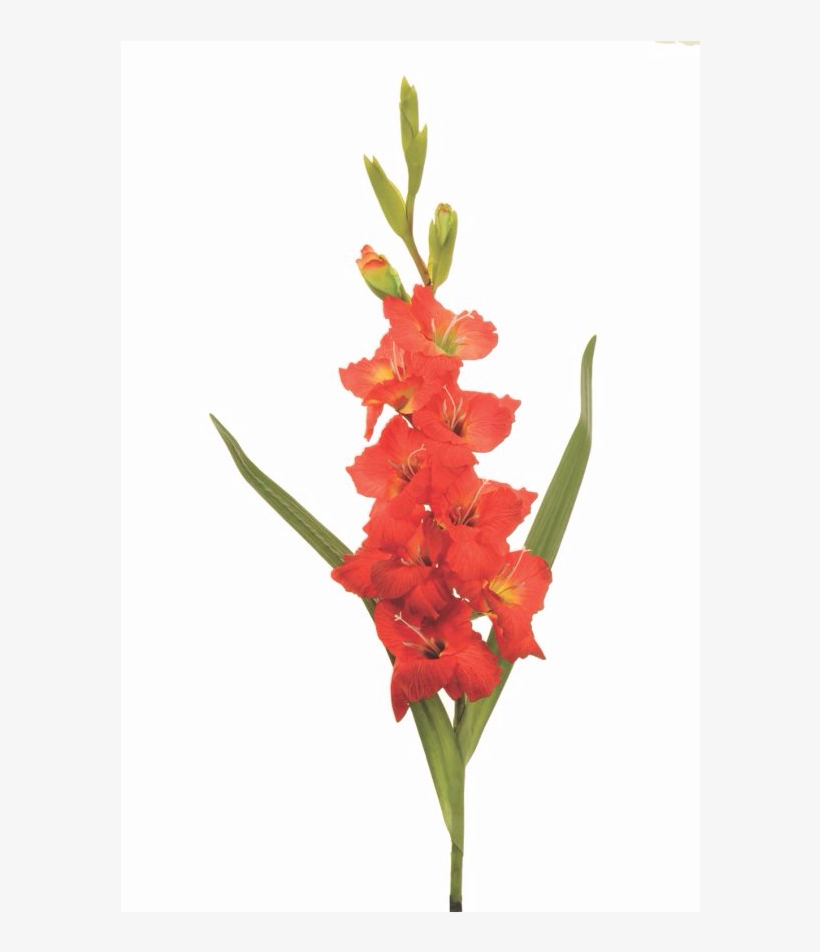 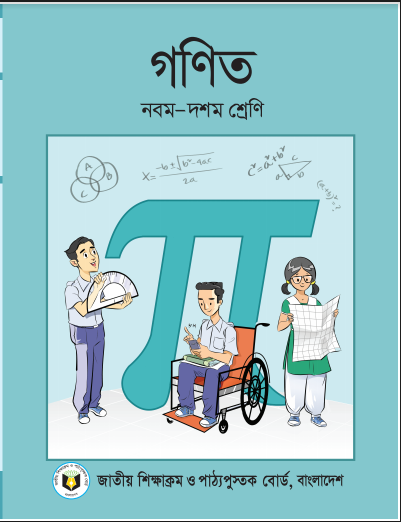 সঞ্জিত চন্দ্র দাস 
সহকারি শিক্ষক (গণিত )
হোমনা আদর্শ উচ্চ বিদ্যালয়
হোমনা , কুমিল্লা
মোবাইল : ০১৮৮৪১২৪২৮২
ই-মেইল : sangeetdas1987@gmail.com
শ্রেণি :  ৯ম ও ১০ম
বিষয় : গনিত
অধ্যায় : দ্বাদশ 
সময় :  ৫০ মিনিট
শিখনফল
এই পাঠ শেষে শিক্ষার্থীরা
১. উপপাদ্যটি বিবৃত করতে পারবে ।
২. উপপাদ্যটি অঙ্কন করতে  পারবে ।
৩. উপপাদ্যটি  প্রমাণ   করতে পারবে ।
পূর্বজ্ঞান যাচাই
A
B
D
C
ত্রিভুজের বহিঃস্থকোন বিপরীত অন্তস্থ কোণদ্বয়ের  সমষ্টির সমান ।
পূর্ব জ্ঞান যাচাই
A
O
O কেন্দ্র বিশিষ্ট  ABC বৃত্ত
C
B
আজকের পাঠ
A
O
E
B
D
C
অঙ্কন : O, A ;  O, B ; O, C  এবং  O, D যোগ করি ।
A
O
E
B
প্রমাণ :
D
C
ধাপ ১ :
( বৃত্তের একই চাপের উপর দন্ডায়মান কেন্দ্রস্থ কোণ বৃত্তস্থ কোণের দ্বিগুন )
ধাপ ২ :
A
O
ধাপ : ৩
E
B
D
C
(ধাপ ১ ও ২ যোগ করে )
ধাপ : 4
( প্রমাণিত )
মূল্যায়ন
১. বৃত্তস্থকোণ ও কেন্দ্রস্থকোণের সংঙ্গা  বল ?
২. বৃত্তের একই চাপের উপর দন্ডায়মান বৃত্তস্থকোণ ও কেন্দ্রস্থকোণের  মধ্যে সম্পর্ক কেমন ?
৩. ত্রিভুজের বহিঃস্থ ও অন্তস্থকোণের সম্পর্ক বল ।
দলীয় কাজ
B
A
C
O
বাড়ির কাজ
ধন্যবাদ
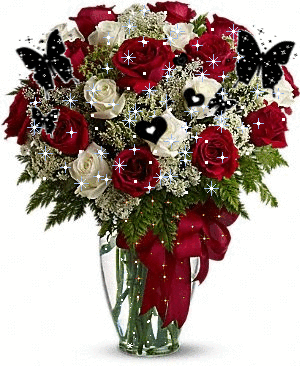